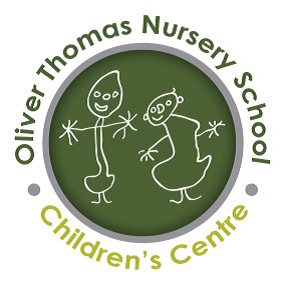 In these uncertain time with self-isolation within families and social distancing from the wider community, we have put together a really practical and helpful stay at home learning guide. Please call the nursery on 0208 552 1177 if you feel you need any help and support. With best wishes, Oliver Thomas
Type the blue statements into Google.co.uk to access the websites
www.spreadthehappiness.co.uk 

2. oliverjeffers.com

3. Cbeebies.co.uk and Cbeebiesradio.co.uk 

4. lovemybooks.co.uk  

5. imaginationtree.com

Other suggestions: den-making, cooking together, indoor teddy bear’s picnic, board games, I-spy, making something out of reclaimed materials, hide-and-seek, reading together, laughing together.
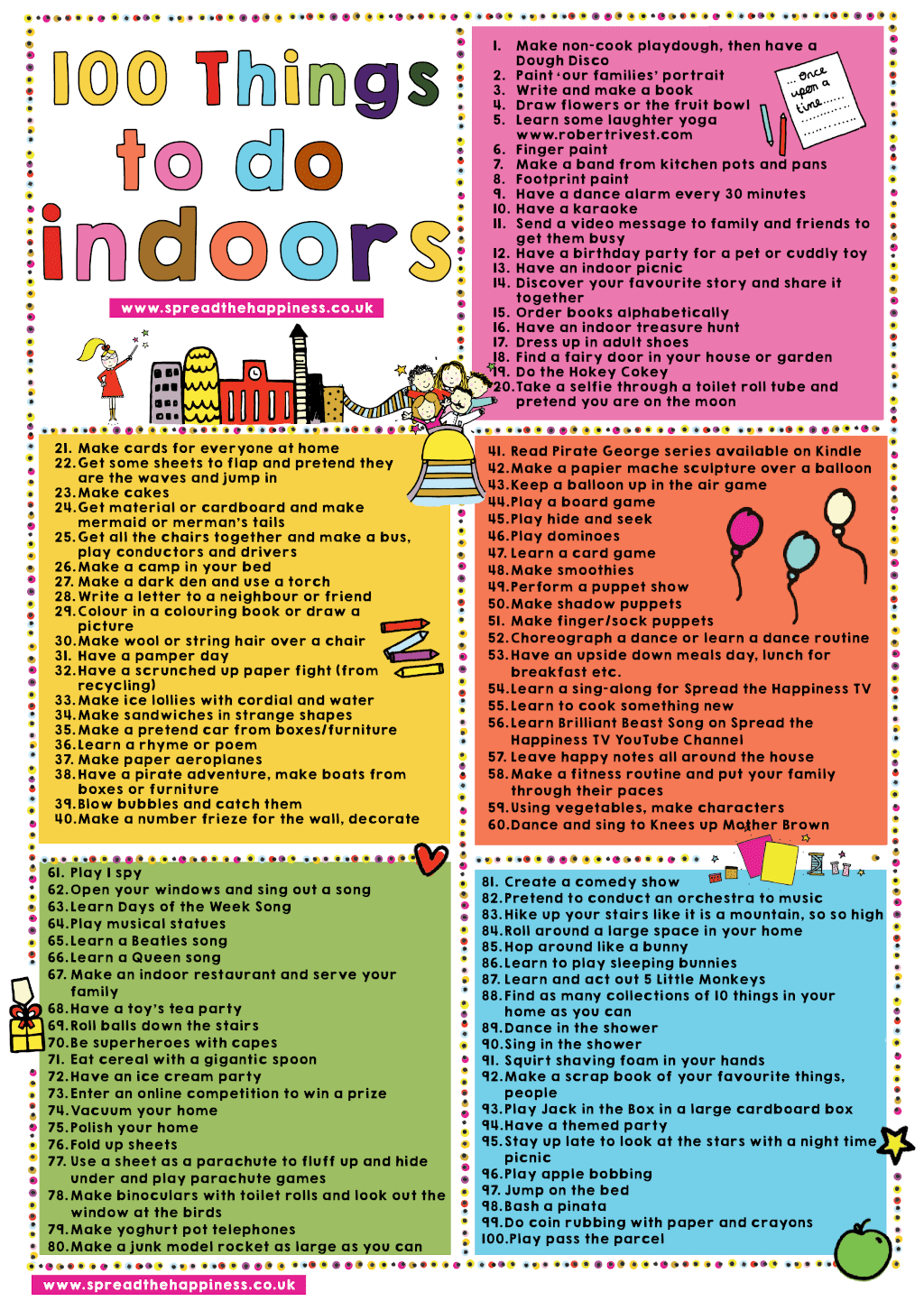